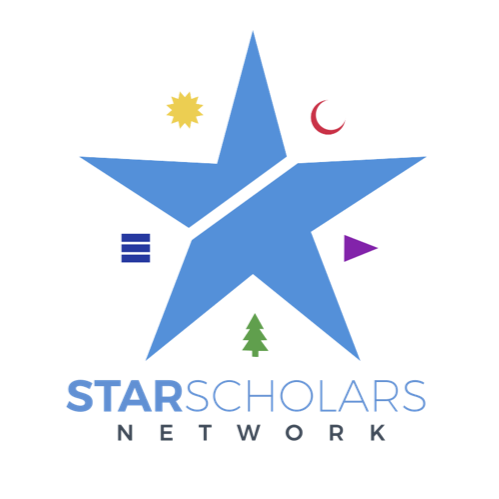 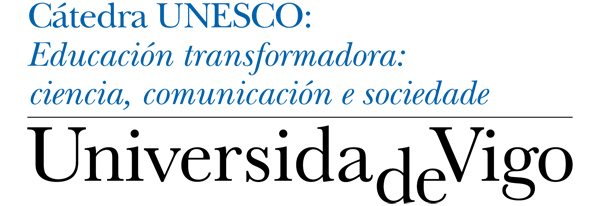 Title / Título
Subheading / Subtítulo
Author / Autoría
Heading / Título
Para facilitar la lectura, el tamaño de la letra no debe ser inferior a 18 puntos. Por su parte, el interlineado debe ser igual o superior a 1. 
Se recomienda el uso de tipografías sans serif siempre que sea posible.
For ease of readibility, slides should be formatted with at least 1 line spacing, and texts must be set in 18 pt or larger. 
Sans serif fonts are highly recommended.
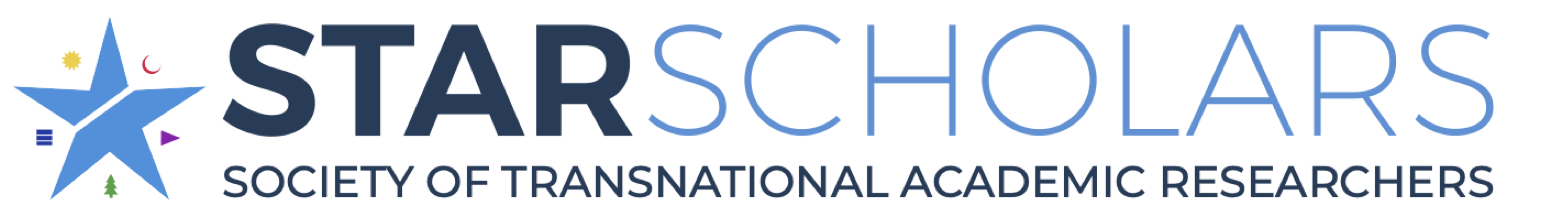 Heading / Título
Insert multimedia content in the box on the left, and your text here.

Inserta el contenido multimedia en la sección de la izquierda y el texto, aquí.
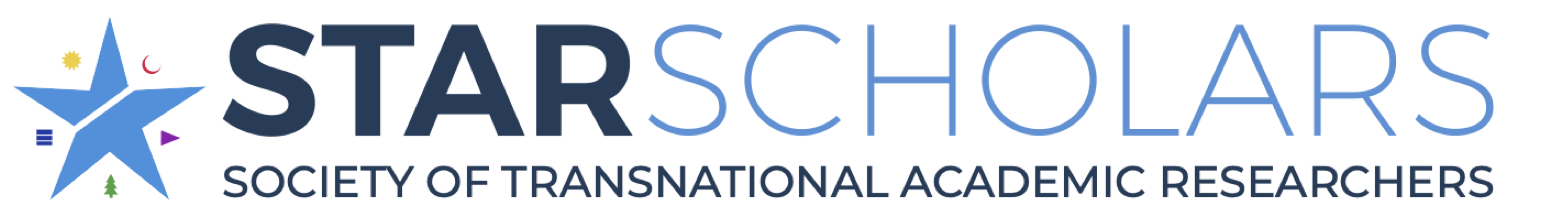 Heading / Título
“Insert a long quotation here. / Esta diapositiva sirve para insertar citas destacadas”
—Reference / Referencia
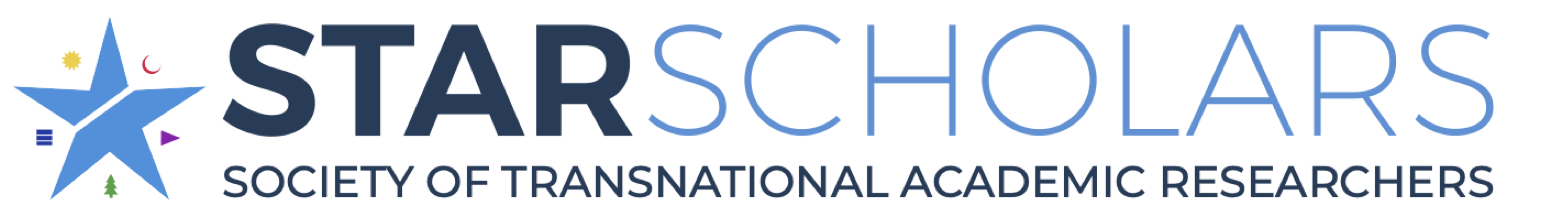 Heading / Título
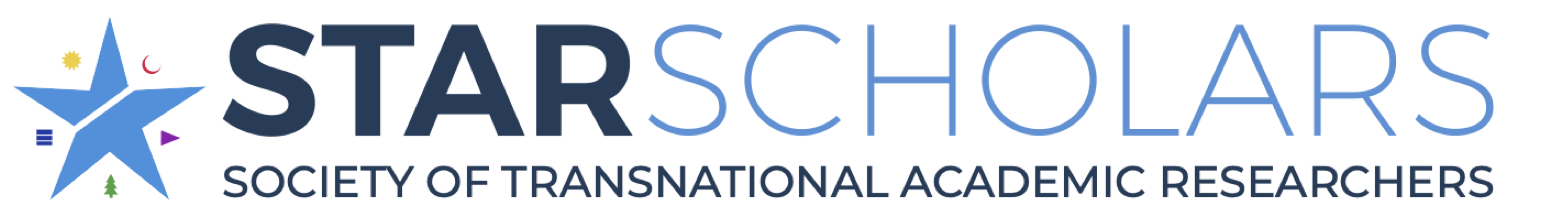 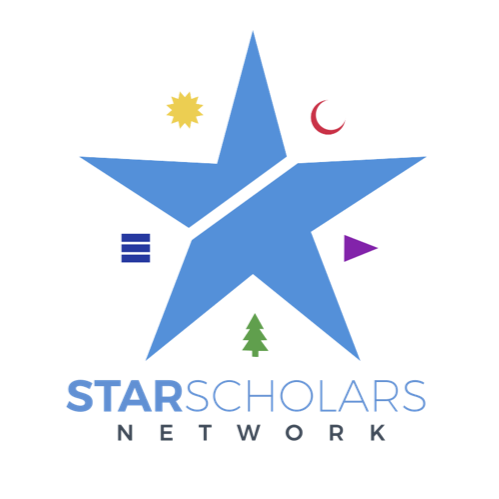 Thank you! / ¡Gracias!
You can add here your contact information 
(email + institution)

La diapositiva de cierre también sirve para añadir información de contacto como el email o la institución